Figure 6 Time-course distribution plots for each of the four Mnemiopsis Group 1 collagen IV genes (ML17501a, ML17502a, ...
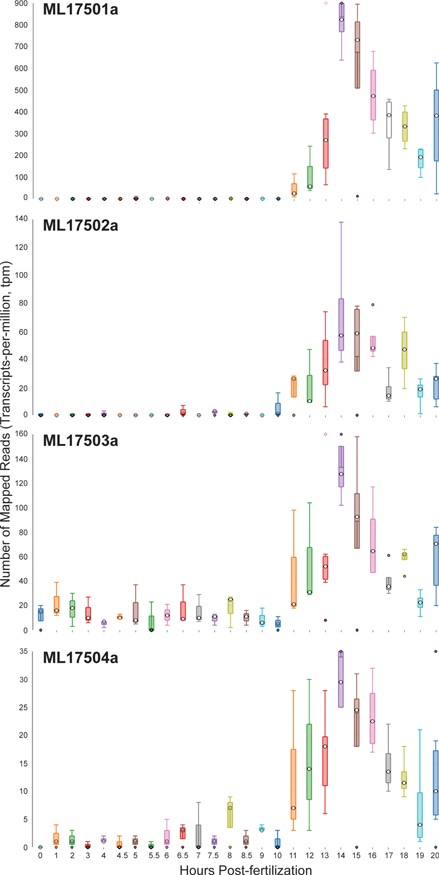 Database (Oxford), Volume 2020, , 2020, baaa029, https://doi.org/10.1093/database/baaa029
The content of this slide may be subject to copyright: please see the slide notes for details.
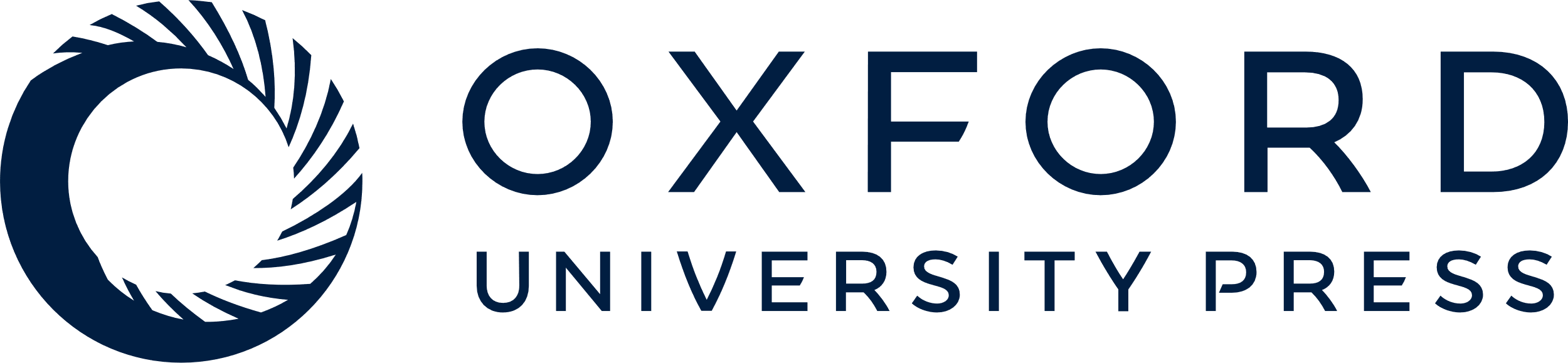 [Speaker Notes: Figure 6 Time-course distribution plots for each of the four Mnemiopsis Group 1 collagen IV genes (ML17501a, ML17502a, ML17503a and ML17504a) generated by searching the gene identifiers on the ‘Temporal Developmental Expression Profiles’ page. Each profile image depicts the gene expression during embryonic development for a single Mnemiopsis gene plotting the number of mapped reads (transcripts-per-million, tpm) from 0 to 20 hpf. Temporal developmental profiles show expression at specific and consistent times across the collagen IV gene cluster with a single-mode curve starting at Hour 11, peaking at Hour 14, and steadily decreasing down through Hour 20. This expression pattern is consistent with the embryonic developmental stage for tentacle growth in Mnemiopsis leidyi.


Unless provided in the caption above, the following copyright applies to the content of this slide: Published by Oxford University Press 2020.This work is written by US Government employees and is in the public domain in the US.]